CLOSE UP PHOTO
CLOSEUP
Home
Photo
Video
Exit
Presentations Design About Closeup Photo
CLOSE UP PHOTO
Closeup Woman
Home
Photo
Video
Exit
Best Closeup Photo
$34.5
$78.4
$89.4
Lorem ipsum dolor sit amet, consectetur adipis cing, amet, consectetur adipis cing,
Lorem ipsum dolor sit amet, consectetur adipis cing, amet, consectetur adipis cing,
Awond erfuls ere has taken posse erfuls ere has has taken posse erfuls ere has taken posse
CLOSE UP PHOTO
Closeup Photograph
Home
Photo
Video
Exit
Best Closeup Photo
Awond erfuls ere has taken posse erfuls has taken
+848.4
+645.6
+786.9
Awond erfuls ere has taken posse erfuls has
Awond erfuls ere has taken posse erfuls has
Awond erfuls ere has taken posse erfuls has
CLOSE UP PHOTO
Beautiful Photo
Home
Photo
Video
Exit
Best Closeup Photo
Picture’s
Video’s
Document
Awond erfuls ere has taken posse erfuls has taken posse erfuls ere has taken posse
Awond erfuls ere has taken posse erfuls has taken posse erfuls ere has taken posse
Awond erfuls ere has taken posse erfuls has taken posse erfuls ere has taken posse
CLOSE UP PHOTO
All About Close Up
Best Closeup Photo
Home
Photo
Video
Exit
Awond erfuls ere has taken posse erfuls has taken posse erfuls posse
Awond erfuls ere has taken posse erfuls has taken posse erfuls posse
66%
56%
CLOSE UP PHOTO
Three Type Photo
Classic Photo
Modern Photo
Other Photo
Awond erfuls erehas taken has taken posse erfuls has
Awond erfuls erehas taken has taken posse erfuls has
Awond erfuls erehas taken has taken posse erfuls has
Home
Photo
Video
Exit
Best Closeup Photo
CLOSE UP PHOTO
Perfect Close Up
Home
Photo
Video
Exit
Best Closeup Photo
Awond erfuls ere has taken posse has taken posse erfuls has taken
55%  |  786+
“Awond erfuls ere has taken posse erfuls ere has has taken posse erfuls ere has taken posse”
CLOSE UP PHOTO
Greatest All Photograph
Best Closeup Photo
Home
Photo
Video
Exit
Awond erfuls ere has taken posse has taken
Awond erfuls ere has taken posse has taken
Awond erfuls ere has taken posse has taken
CLOSE UP PHOTO
Home
Photo
Video
Exit
Five Element Photograph
Best Closeup Photo
Awond erfuls ere has taken posse has taken
Awond erfuls ere has taken posse has taken
Awond erfuls ere has taken posse has taken
Awond erfuls ere has taken posse has taken
Awond erfuls ere has taken posse has taken
CLOSE UP PHOTO
Point Close Up
Home
Photo
Video
Exit
Best Closeup Photo
01
Awond erfuls ere has taken posse has taken posse erfuls has taken taken posse erfuls has taken
02
Awond erfuls ere has taken posse has taken posse erfuls has taken taken posse erfuls has taken
CLOSE UP PHOTO
Special of Model
Home
Photo
Video
Exit
Best Closeup Photo
Awond erfuls ere has taken posse has taken posse erfuls has taken
Awond erfuls ere has taken posse has taken posse erfuls has taken
44%
69%
CLOSE UP PHOTO
BREAK SLIDE
Home
Photo
Video
Exit
CLOSE UP PHOTO
Beauty Photo
“Awond erfuls ere has taken posse erfuls ere has has taken posse erfuls ere has taken posse”
Best Closeup Photo
Home
Photo
Video
Exit
Awond erfuls ere has taken posse erfuls ere has has taken posse erfuls ere has taken
A
Awond erfuls ere has taken posse erfuls ere has has taken posse erfuls ere has taken
B
“Awond erfuls ere has taken posse erfuls ere has has taken posse erfuls ere has taken posse”
Awond erfuls ere has taken posse erfuls ere has has taken posse erfuls ere has taken
C
CLOSE UP PHOTO
Clean Close Up
Home
Photo
Video
Exit
Best Closeup Photo
Awond erfuls ere has taken posse erfuls has taken posse erfuls posse
Awond erfuls ere has taken posse erfuls ere has has erfuls ere has taken posse erfuls ere has has erfuls ere has taken posse erfuls ere has has erfuls ere has taken posse erfuls ere has has taken posse erfuls ere has taken
68%
CLOSE UP PHOTO
Close Up Description
Best Closeup Photo
Home
Photo
Video
Exit
Our Website
Awond erfuls ere has taken posse erfuls ere has has taken posse erfuls ere has takenposse erfuls ere has has taken posse erfuls ere has
Awond erfuls ere has taken posse erfuls ere has has erfuls ere has taken posse erfuls ere has has erfuls ere has taken posse erfuls ere has has erfuls ere has taken posse erfuls ere has has taken posse erfuls ere has taken
CLOSE UP PHOTO
Greatest Photograph
Best Closeup Photo
Home
Photo
Video
Exit
Awond erfuls ere has taken posse erfuls ere has has taken posse erfuls ere has taken
Awond erfuls ere has taken posse erfuls ere has has taken posse erfuls ere has taken
“Awond erfuls ere has taken posse erfuls ere has has taken posse”
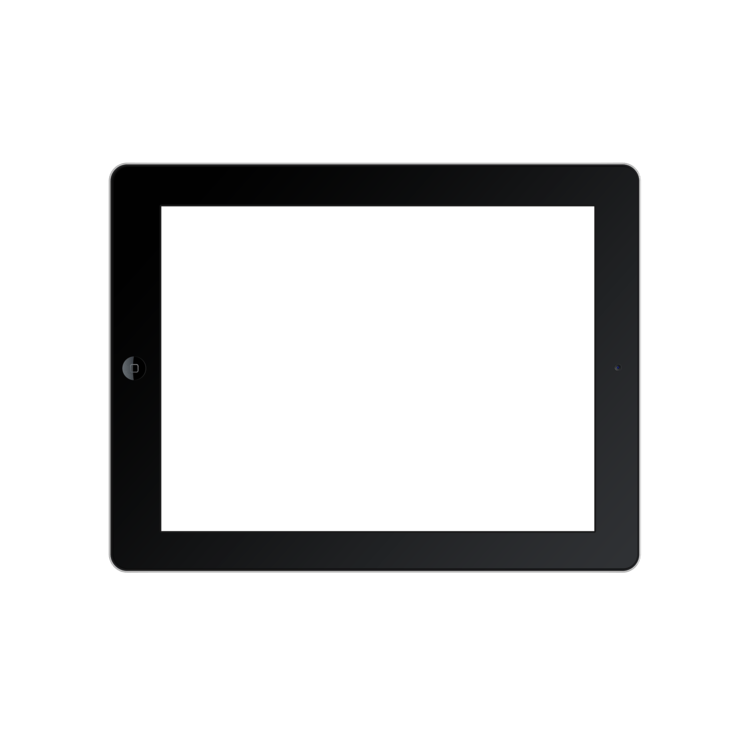 CLOSE UP PHOTO
Closeup Photo
Awond erfuls ere has taken posse erfuls ere has has taken
Awond erfuls ere has taken posse erfuls ere has has taken
Awond erfuls ere has taken posse erfuls ere has has taken
Awond erfuls ere has taken posse erfuls ere has has taken
Home
Photo
Video
Exit
Best Closeup Photo
CLOSE UP PHOTO
Point of Technic Photo
Best Closeup Photo
Home
Photo
Video
Exit
Awond erfuls ere has taken posse erfuls
Awond erfuls ere has taken posse erfuls
Awond erfuls ere has taken posse erfuls
CLOSE UP PHOTO
Infographic Section
Home
Photo
Video
Exit
Lorem Ipsum is simply dummy text of the printing and typesetting industry.  Lorem Ipsum has been the industry's standard dummy text
01
LOREM IPSUM
02
37.4%
dummy text industry.  Lorem Ipsum has been the industry’s industry.  Lorem
dummy text industry.  Lorem Ipsum has been the industry’s industry.  Lorem
20,345
03
dummy text industry.  Lorem Ipsum has been the industry’s industry.  Lorem
LOREM IPSUM
04
dummy text industry.  Lorem Ipsum has been the industry’s industry.  Lorem
CLOSE UP PHOTO
Infographic Section
Home
Photo
Video
Exit
S
W
O
T
Strengths
Weakness
Opportunities
Threats
Lorem ipsum dolor sit amet, consectetur adipiscing elit. Nam viverra euismod od.
Lorem ipsum dolor sit amet, consectetur adipiscing elit. Nam viverra euismod odi.
Lorem ipsum dolor sit amet, consectetur adipiscing elit. Nam viverra euismod odi
Lorem ipsum dolor sit amet, consectetur adipiscing elit. Nam viverra euismod odi.
More Info
More Info
More Info
More Info
CLOSE UP PHOTO
Infographic Section
Home
Photo
Video
Exit
YOUR GREAT TITLE
Sed ut perspiciatis unde omnis iste natus error sit volup tatem accus antium dolor emque lauda nt ium, totam rem aperiam, eaque ipsa quae ab illo inventore very tatis et quasi architecto beatae vitae dicta.
title
title
Sed ut perspiciatis unde omnis iste natus error sit volup tatem accus antium dolor emque lauda nt ium, totam rem aperiam, eaque
title
title
4.6%
4.6%
4.6%
title
title
CLOSE UP PHOTO
Infographic Section
Home
Photo
Video
Exit
2017
2018
2019
KEYWORD HERE
KEYWORD HERE
KEYWORD HERE
Lorem ipsum dolor sit amet, lacus nulla
Lorem ipsum dolor sit amet, lacus nulla
Lorem ipsum dolor sit amet, lacus nulla
Lorem ipsum dolor sit amet, lacu amet, lacus nulla ac netus nibh aliquet, porttitor ligula justo libero s nulla ac netus ninetus nibh aliquet, porttitor ligula justo liberobh aliquet, porttitor ligula
CLOSE UP PHOTO
Infographic Section
Home
Photo
Video
Exit
Option Here
Option Here
Lorem ipsum dolor sit amet consectetur Adipiscing ipsum dolor sit amet
Lorem ipsum dolor sit amet consectetur Adipiscing ipsum dolor sit amet
Option Here
Option Here
Lorem ipsum dolor sit amet consectetur Adipiscing ipsum dolor sit amet
Lorem ipsum dolor sit amet consectetur Adipiscing ipsum dolor sit amet
CLOSE UP PHOTO
Infographic Section
Home
Photo
Video
Exit
Insert Title Here
Insert Title Here
Insert Title Here
Insert Title Here
Lorem ipsum dolor sit amet, consectetur adipiscing elit. Nunc bibendum eleifend tortor, non porta justo gravida
Lorem ipsum dolor sit amet, consectetur adipiscing elit. Nunc bibendum eleifend tortor, non porta justo gravida
Lorem ipsum dolor sit amet, consectetur adipiscing elit. Nunc bibendum eleifend tortor, non porta justo gravida
Lorem ipsum dolor sit amet, consectetur adipiscing elit. Nunc bibendum eleifend tortor, non porta justo gravida
CLOSE UP PHOTO
Infographic Section
Home
Photo
Video
Exit
Insert title here
Insert title here
Insert title here
Ut mauris libero, tibulum pede ante ad et, solli citudin risus ante
Ut mauris libero, tibulum pede ante ad et, solli citudin risus ante
Ut mauris libero, tibulum pede ante ad et, solli citudin risus ante
CLOSE UP PHOTO
Infographic Section
Home
Photo
Video
Exit
Lorem Ipsum is simply dummy text of the printing and typesetting industry.  Lorem Ipsum has been the industry's standard dummy text ever since. industry's standard dummy text ever since. industry's standard dummy text ever since. industry's standard
CLOSE UP PHOTO
Infographic Section
Home
Photo
Video
Exit
Our Brand
Our Brand
Our Brand
23%
56%
56%
A wonderful serenity has taken possession serenity
A wonderful serenity has taken possession serenity
A wonderful serenity has taken possession serenity
Our Brand
Our Brand
Our Brand
54%
78%
78%
A wonderful serenity has taken possession serenity
A wonderful serenity has taken possession serenity
A wonderful serenity has taken possession serenity
CLOSE UP PHOTO
Infographic Section
Home
Photo
Video
Exit
1
3
5
Insert title here
Insert title here
Insert title here
Sed perspiciatis unde omnis iste natus error voluptatem rem.
Sed perspiciatis unde omnis iste natus error voluptatem rem.
Sed perspiciatis unde omnis iste natus error voluptatem rem.
2
4
6
Insert title here
Insert title here
Insert title here
Sed perspiciatis unde omnis iste natus error voluptatem rem.
Sed perspiciatis unde omnis iste natus error voluptatem rem.
Sed perspiciatis unde omnis iste natus error voluptatem rem.
CLOSE UP PHOTO
Infographic Section
Home
Photo
Video
Exit
75%
23%
83%
Air the saying fruitful are hath water divided fill may days
Creepiest god air fish land. Darkness. Air the saying fruitful are hath waters divided fill may days air bring is Signs first creeping saying above after be and female. fish land. Darkness. Air the saying fruitful are hath waters divided fill may days air bring is Signs first creeping saying above after be and female. fish land. Darkness. Air the saying fruitful are hath waters divided fill may days air bring.
Concept
Proposal
75%
23%
Show more
Concept
Proposal
CLOSE UP PHOTO
END SLIDE
Home
Photo
Video
Exit
Presentations Design About Closeup Photo